Source Code:Assessing Cited References to Measure Student Information Literacy Skills
Dale Vidmar
Professor/Information Literacy and Instruction Librarian
Southern Oregon University
vidmar@sou.edu
http://webpages.sou.edu/~vidmar/Lilly2015/vidmar.pptx

Lilly Conference on College and University Teaching and Learning 2015
Hyatt Regency Newport Beach
Newport Beach, California
February 20, 2015
Analyze citations included in papers to determine students’ ability to find and evaluate information sources.
Evaluate the quality of discipline appropriate and relevant sources cited to support student research.
Synthesize information gathered from references to draw conclusions about instructional and program effectiveness.
Improve student learning.
Learning Outcomes:  Participants will be able to:
Setting the Table

What do we want our students to know across the curriculum?
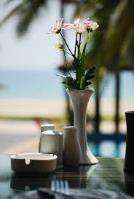 Foundational Goals – integrated throughout the curriculum from first-year to graduation and beyond.
Communication – written and oral
Critical thinking
Information literacy
1) Align Learning Outcomes
Foundational Goals – integrated throughout the curriculum from first-year to graduation.
Communication – written and oral
Critical thinking
Information literacy
1) Align Learning Outcomes
Choose to assess the learning you value because it is important not just easy to assess.
For example: 
Multiple choice tests are a better measurement of factual knowledge.
Performance tasks are a more effective measurement of procedural skills and higher order thinking.
2) Assess What is Valued
Do not try to assess everything all the time.
Assessment done well can become an all-encompassing job for people with a full-time job already.
Be flexible and listen to others.
Synchronize assessments to function at more than one level.
3) Keep it Simple
(Sustainable)
Assess actual student work—embedded assessments.
Assess work samples in which students have a vested interest in completing to the best of their ability.
Assess what individual faculty assess in courses at an institutional level.
4) Make It Relevant
Improve student learning rather than accountability
Center professional development around improving teaching and learning
The Intention or Outcome
Citation Analysis – measure students ability to access and evaluate information through an analysis of the cited references used in a research paper or project such as a capstone paper.
Source Code:
Rubric designed to review sources without reviewing how those sources are used within the body of the paper. 
Originally, reviewers had the first page of the paper in order to see the topic, thesis statement, and purpose.
Currently, reviewers have access to the entire paper.
Source Code:
Independently score a sample set.
Review responses as a group.
Reconcile inconsistencies.
Repeat independent scoring.
Review responses again.
Reconcile differences and achieve agreement among the raters.
(Maki, 2010)
Interrater Reliability
Form a group of three or four.
Individually read over the first page of the paper and the list of references.
Use the rubric to evaluate the list of references. 
Mark a score from 1 to 4 on the scoring sheet for each of the six proficiencies. 
You will have six scores for each paper. 
As a group, discuss your scores to achieve concensus.
Let’s Give it a Try
Topic: The Effect of Prescription Drugs on Physical 	  and Mental Health
References
Drugfacts: treatment statistics. (2011). National 	Institute on Drug Abuse. Retrieved from 	http://www.drugabuse.gov/publications/	drugfacts/treatment-statistics
International statistics. (2006-2013). Foundation for a 	Drug-Free World. Retrieved from 	http://www.drugfreeworld.org/drugfacts/	prescription/abuse-international-statistics.html
Sansone, R.A., & Sansone, L.A. (2012). Doctor shopping. 	Innovations in Clinical Neuroscience. 9(11-12), 	42-46. Retrieved from   	http://www.ncbi.nlm.nih.gov/pmc/articles/	PMC3552465/
Interrater Reliability
What do the sample references/citations say about student learning—information literacy outcomes?
Source Code:The “So What?”
What conclusions could we draw about the library instruction program as well as the institutional and departmental information literacy outcomes based on the student work samples? 
Were the samples what we expected? 
Can we do better?
How?
Source Code:
After reviewing the citations in student work samples, Floyd, Colvin, & Dodur recommended calling for incorporating higher quality sources within the guidelines and requirements of the paper by teaching faculty combined with library instruction (2008).
Source Code:The “So What?”
Questions/Comments?
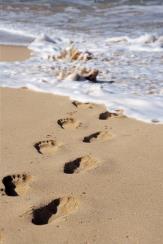 Bennett, E., & Brothen, E. (2010). Citation analyses as a 	prioritization tool for instruction program 	development. Journal of Library Administration, 	50(5/6), 425-442. 	doi:10.1080/01930826.2010.488585
Floyd, D. M., Colvin, G., & Dodur, Y. (2008). A faculty-	librarian collaboration for developing information 	literacy skills among preservice teachers. Teaching 	& Teacher Education, 24(2), 368-376.
Hendley, M. (2012). Citation behavior of undergraduate 	students: A study of history, political science, and 	sociology papers. Behavioral & Social Sciences 	Librarian, 31(2), 96-111.
References
Knight, L. A. (2006). Using rubrics to assess information 	literacy. Reference Services Review, 34(1), 43-55. 	doi:101108/00907320510631571
Maki, Peggy L. (2010). Assessing for learning: Building a 	sustainable commitment across the institution (2nd 	Edition). Sterling, VA, USA: Stylus Publishing, 2010. 	Retrieved from http://www.ebrary.com
Moed, H. F. (2010). Citation analysis in research evaluation. 	Dordrecht, The Netherlands: Springer.
Thompson, C., Morton, J., & Storch, N. (2013). Where from, 	who, why and how? A study of the use of sources by 	first year L2 university students. Journal of English 	for Academic Purposes, 12(2), 99-109.
References
Source Code:Assessing Cited References to Measure Student Information Literacy Skills
Dale Vidmar
Professor/Information Literacy and Instruction Librarian
Southern Oregon University
vidmar@sou.edu
http://webpages.sou.edu/~vidmar/Lilly2015/vidmar.pptx

Lilly Conference on College and University Teaching and Learning 2015
Hyatt Regency Newport Beach
Newport Beach, California
February 20, 2015